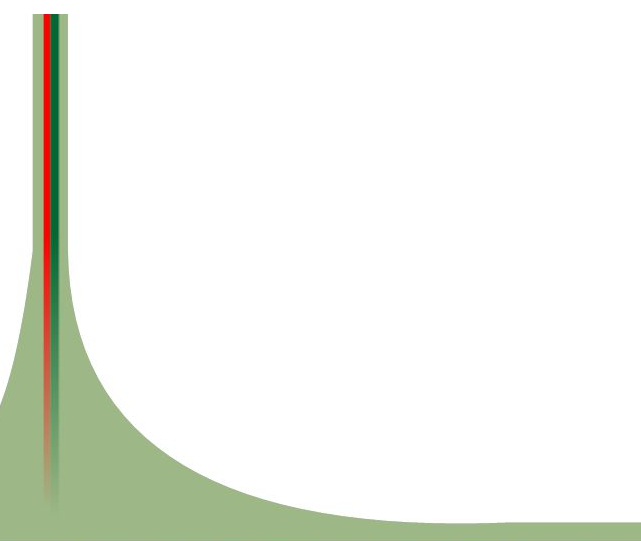 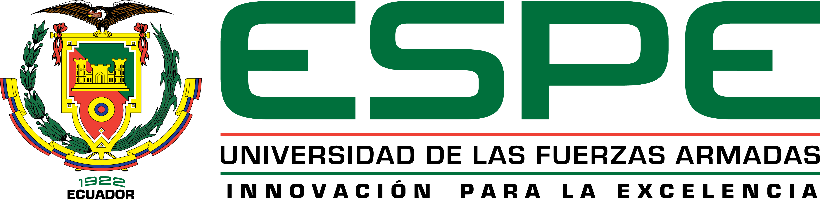 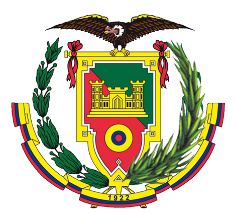 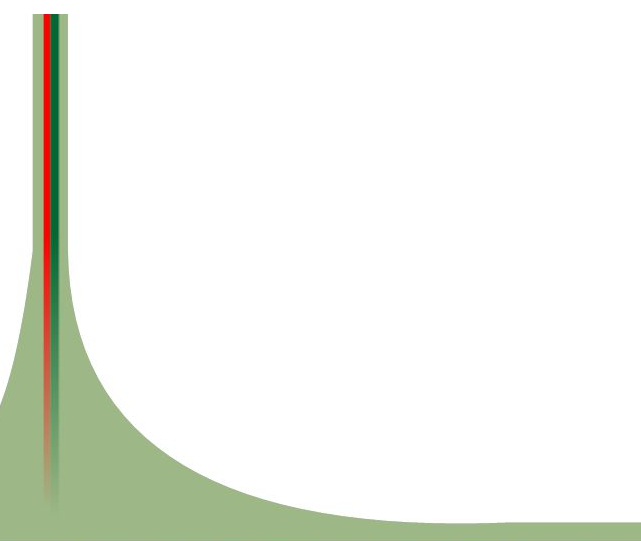 DEPARTAMENTO DE CIENCIAS ECONÓMICAS, ADMINISTRATIVAS Y DEL COMERCIO
 
CARRERA DE MERCADOTECNIA
  
TEMA:
ANÁLISIS DE LA CALIDAD DEL SERVICIO CON RESPECTO A LA EXPERIENCIA DE COMPRA EN LOS EMPRENDIMIENTOS ANTE EL COVID-19 EN EL D.M.Q, A TRAVÉS DE LAS REDES SOCIALES 

 
AUTORES:
 
CAIZALUISA PAMELA
ELIZALDE JENNIFER
 
DIRECTOR: 

ING. HORFAYT ALVEAR
 
SANGOLQUÍ 
2021
CAPÍTULO I
Desconocimiento de la utilización de las redes sociales por parte de los emprendedores para poder ofrecer productos de calidad a los consumidores.
Problema
Durante la crisis del COVID-19 se han visto afectados todos los negocios empresariales.
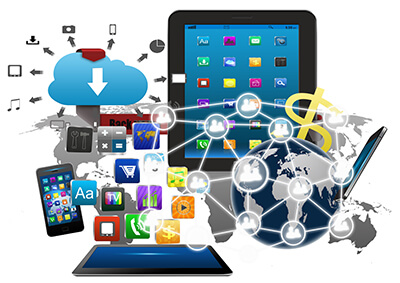 Debido a la crisis del covid-19 se generó un cambio en la interacción con los clientes de las diferentes organizaciones a nivel mundial, quienes tuvieron que replantear sus objetivos en relación a su giro o modelo de negocio
Empresa y emprendimientos tuvieron que adaptarse al cambio tecnológico, el surgimiento del internet y las redes sociales.
Objetivo General
Determinar la calidad del servicio respecto a la experiencia de compra en los emprendimientos ante el Covid-19 en el D.M.Q, a través de las redes sociales, por medio de la aplicación de encuestas, para identificar el éxito o fracaso de la investigación
Objetivos Específico
CAPÍTULO II
Marco Teórico
Comportamiento del consumidor
Modelo SERVQUAL de la calidad de servicio
Dimensiones

Elementos tangibles.
Fiabilidad.
Capacidad de respuesta.
Seguridad.
Calidez o empatía.
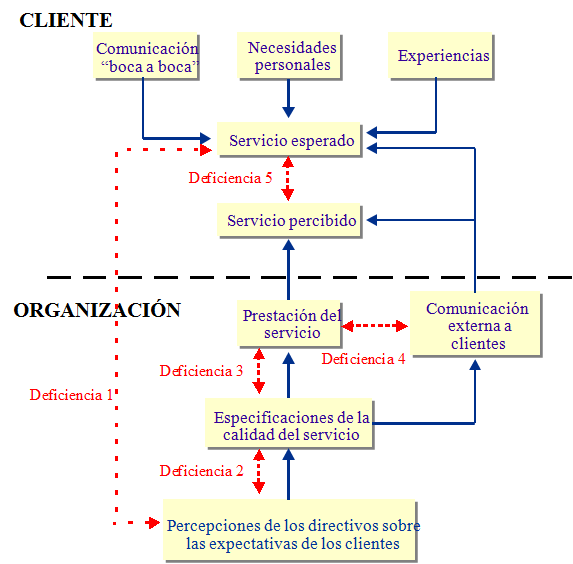 Marco Conceptual
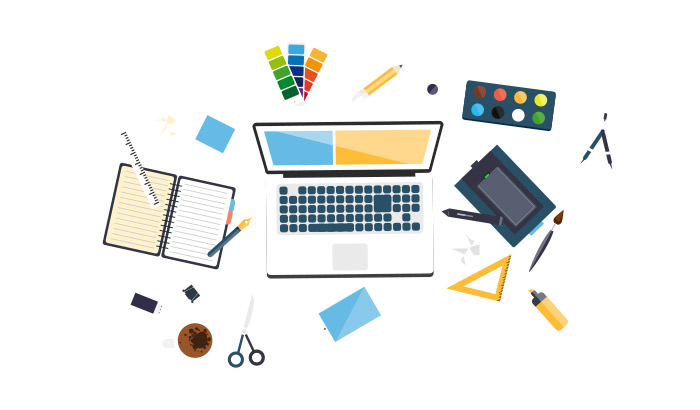 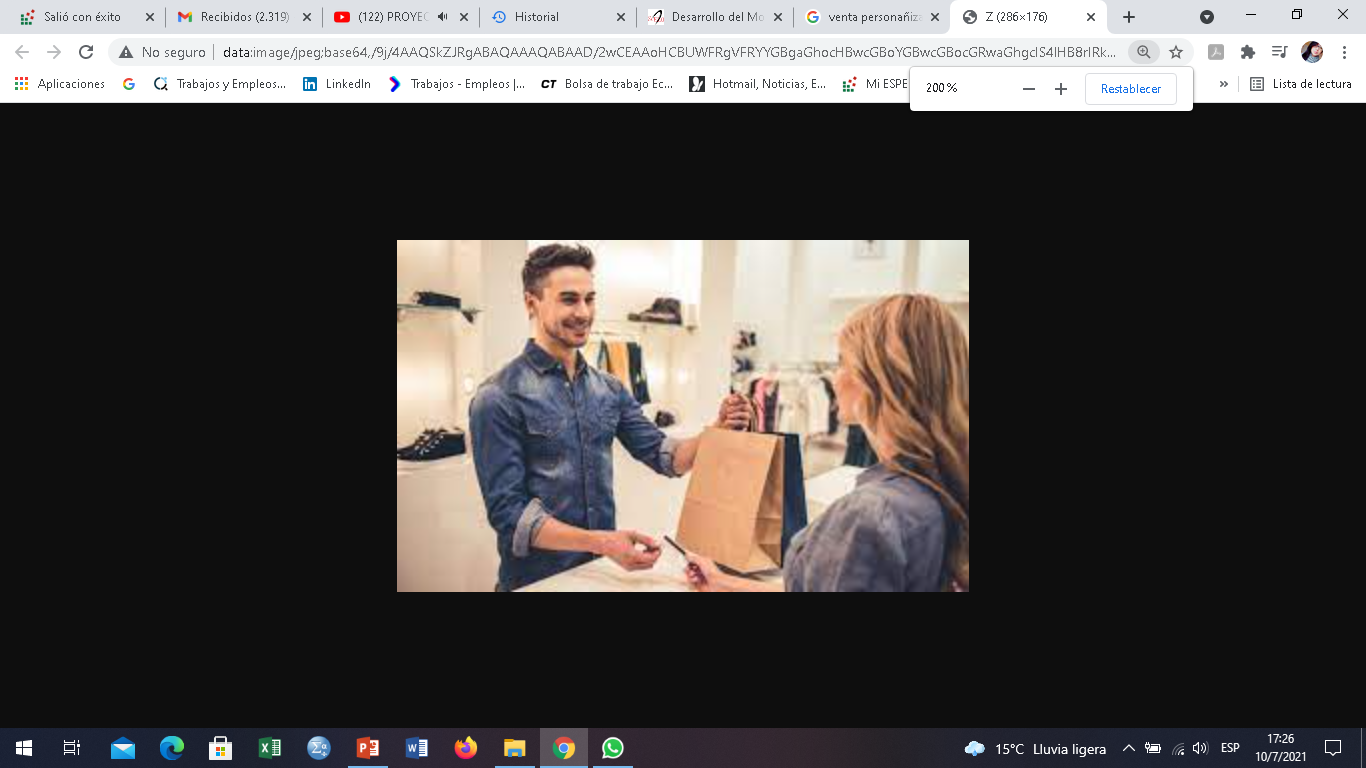 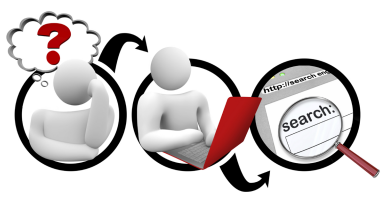 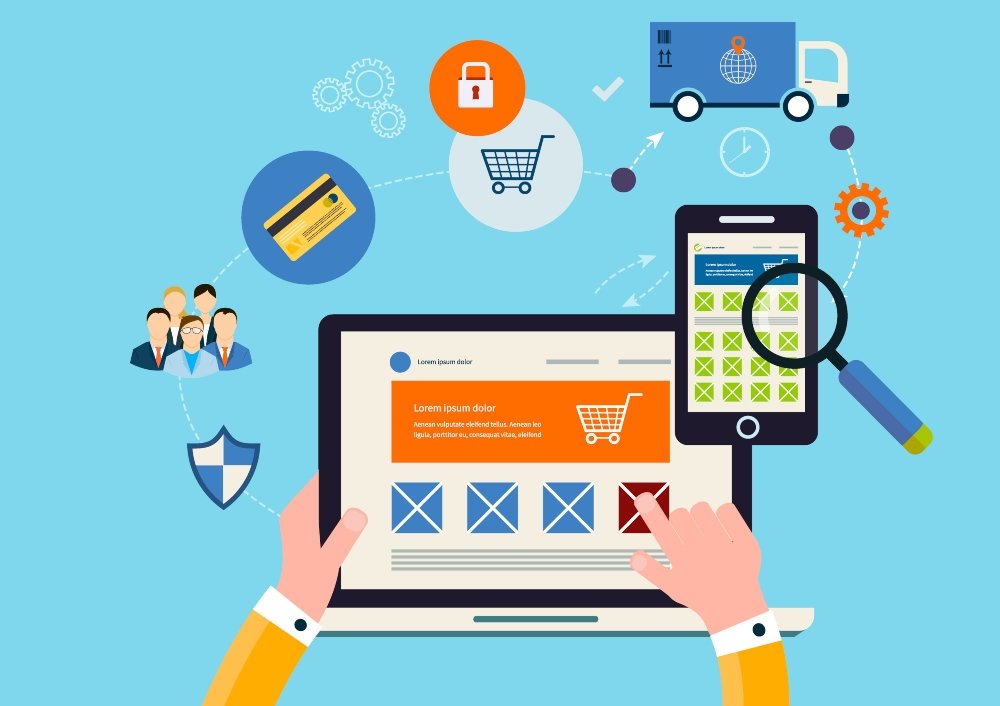 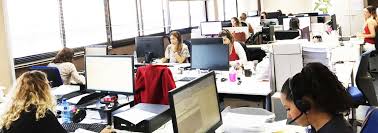 CAPÍTULO III
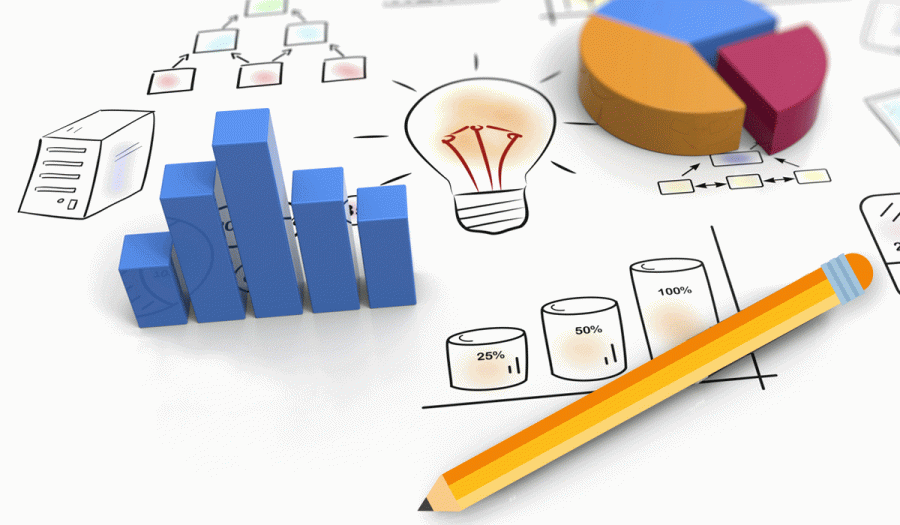 Metodología
Enfoque de investigación

Enfoque cuantitativo
Fuentes de información

Primaria – Secundaria
Tipología de la investigación
Aplicada
Tipo de Investigación

Descriptiva
Alcance correlacional
Diseño del instrumento de la investigación

Encuesta
Hipótesis General
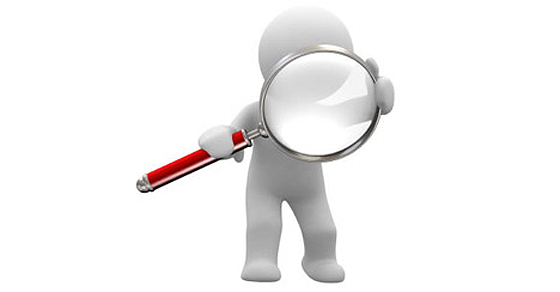 Ha: Los factores de la calidad del servicio inciden directamente en la experiencia de compra, en los emprendimientos ante el Covid-19 del D.M.Q, a través de las redes sociales.
Ho: Los factores de la calidad del servicio no inciden directamente en la experiencia de compra, en los emprendimientos ante el Covid-19 del D.M.Q, a través de las redes sociales.
Hipótesis Específicas
H1: El uso de las redes sociales influye de manera significativa en la frecuencia de compra de los emprendimientos.
H2: La seguridad influye de manera significativa en la calidad del servicio con respecto a la experiencia de compra, en los emprendimientos a través de las redes sociales.
H3: Los elementos tangibles influyen de manera significativa en la calidad del servicio con respecto a la experiencia de compra, en los emprendimientos a través de las redes sociales.
H4: El grado de aceptación y uso de las redes sociales influye de manera significativa en la calidad del servicio con respecto a la experiencia de compra
Población y muestra
600 encuestas  aplicar
CAPÍTULO IV
ANÁLISIS UNIVARIADO
¿Cuál es su grado de instrucción?
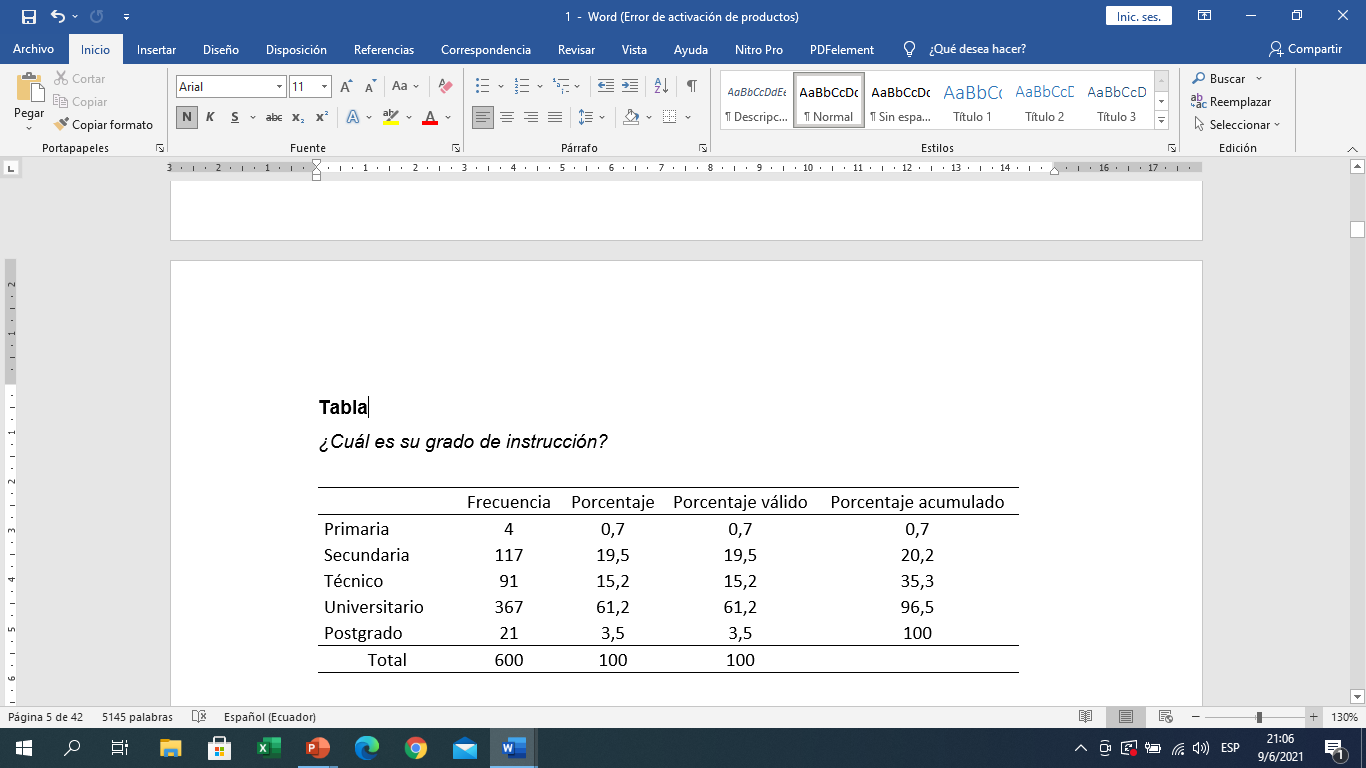 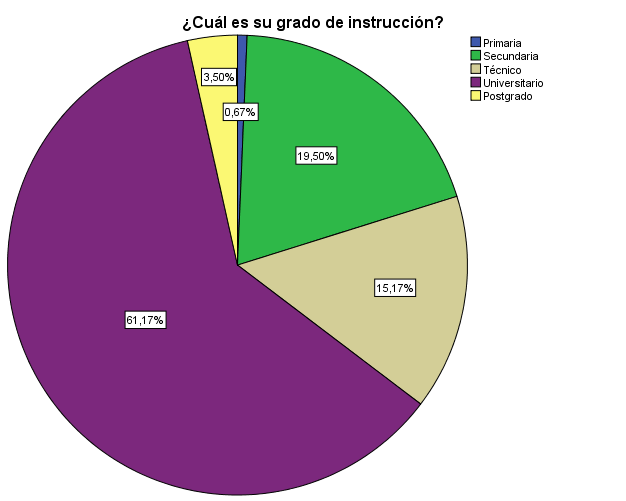 ¿Usted conoce el uso de las redes sociales?
¿Cuáles son sus ingresos?
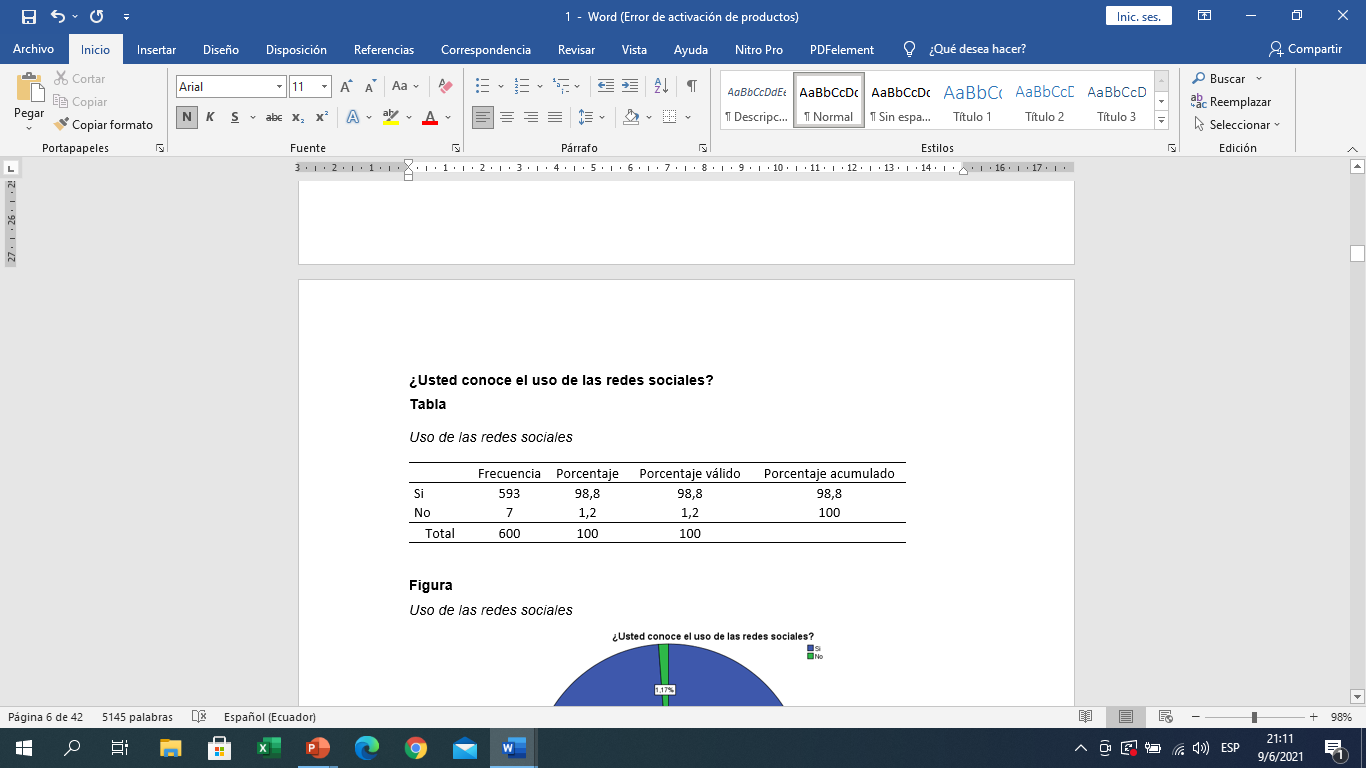 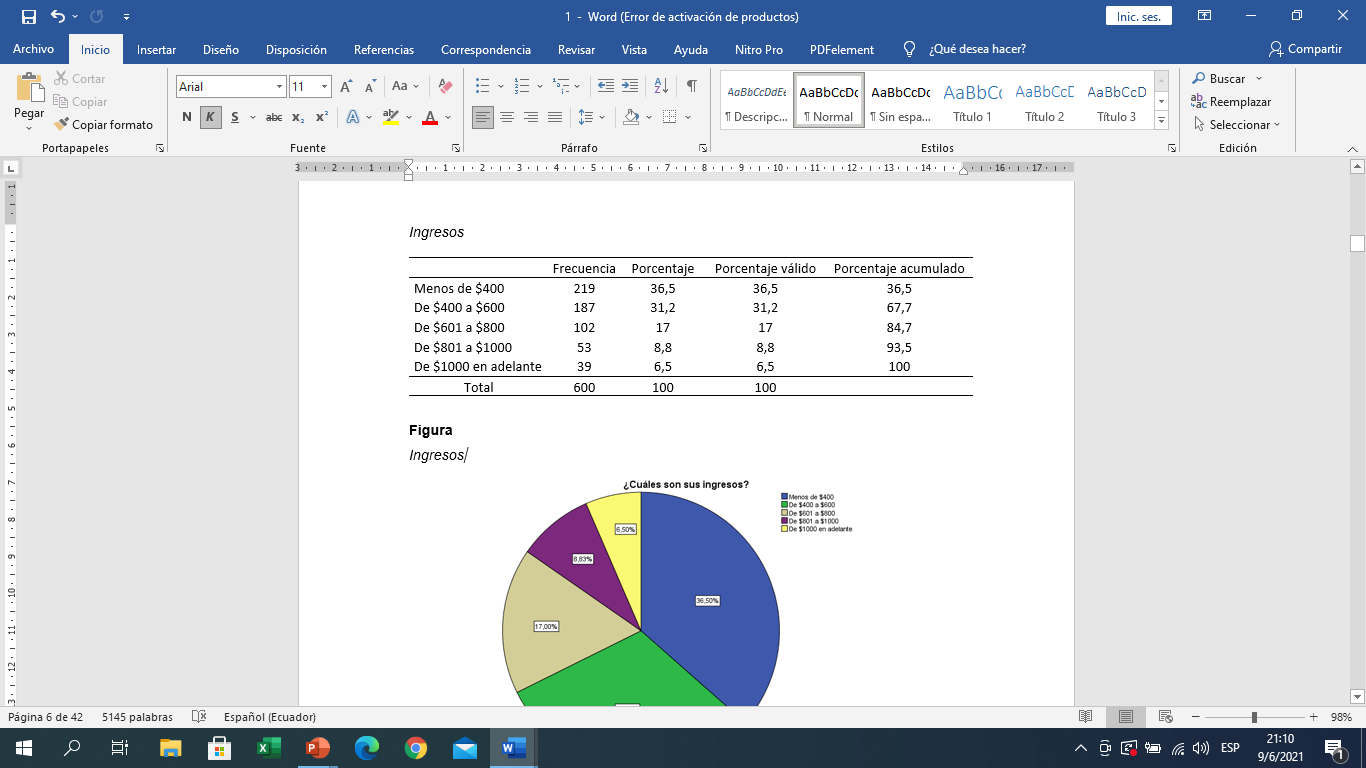 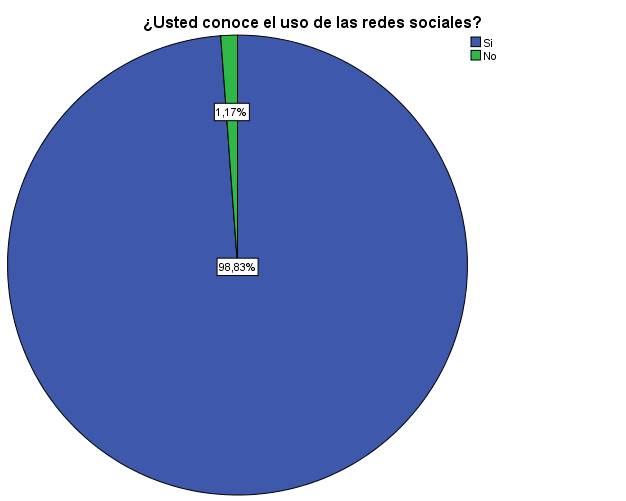 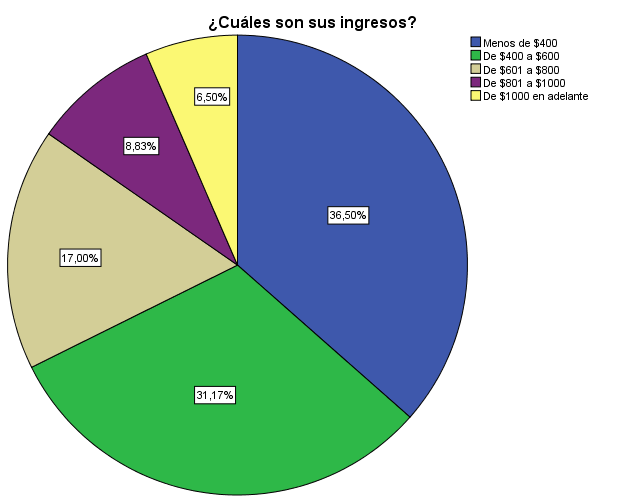 ¿Usted teme ser victima de fraude en la compra a través de las redes sociales?
¿Cuáles son las redes sociales que más utiliza?
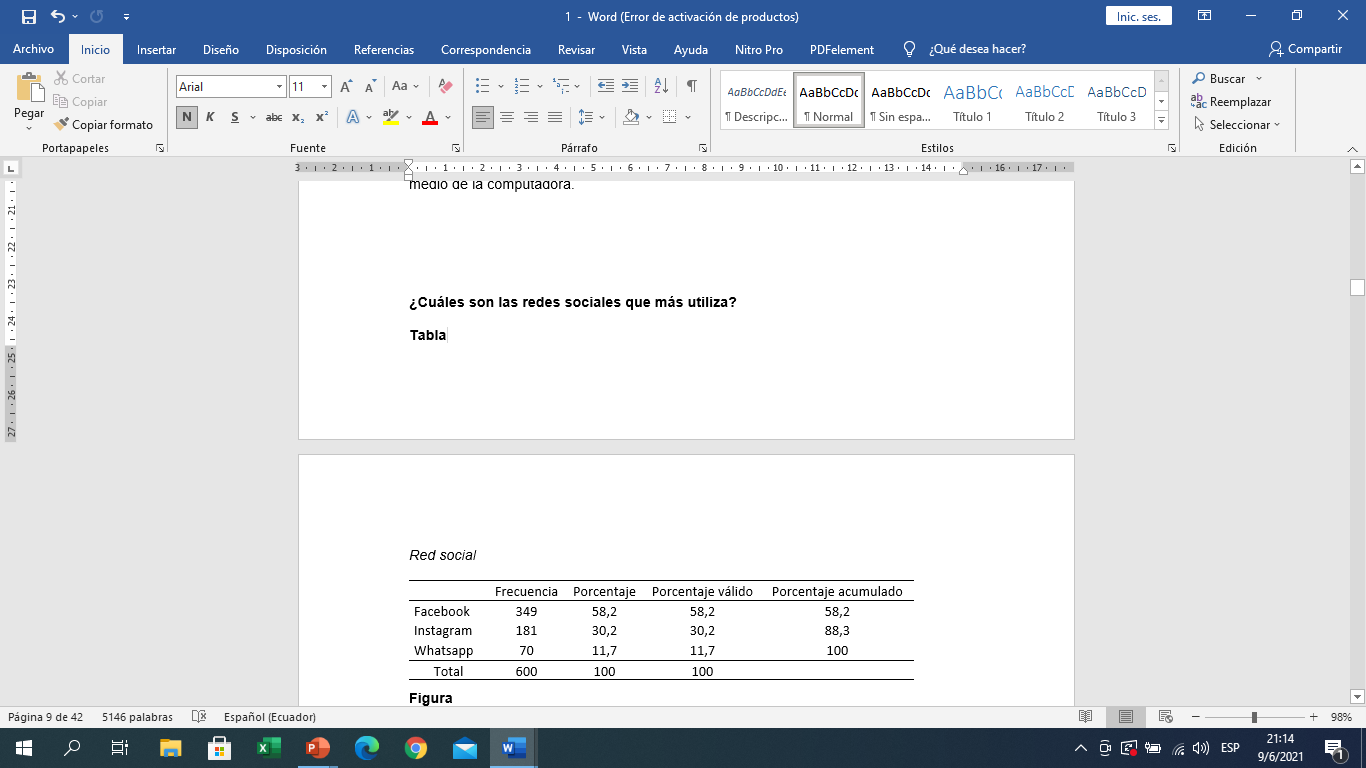 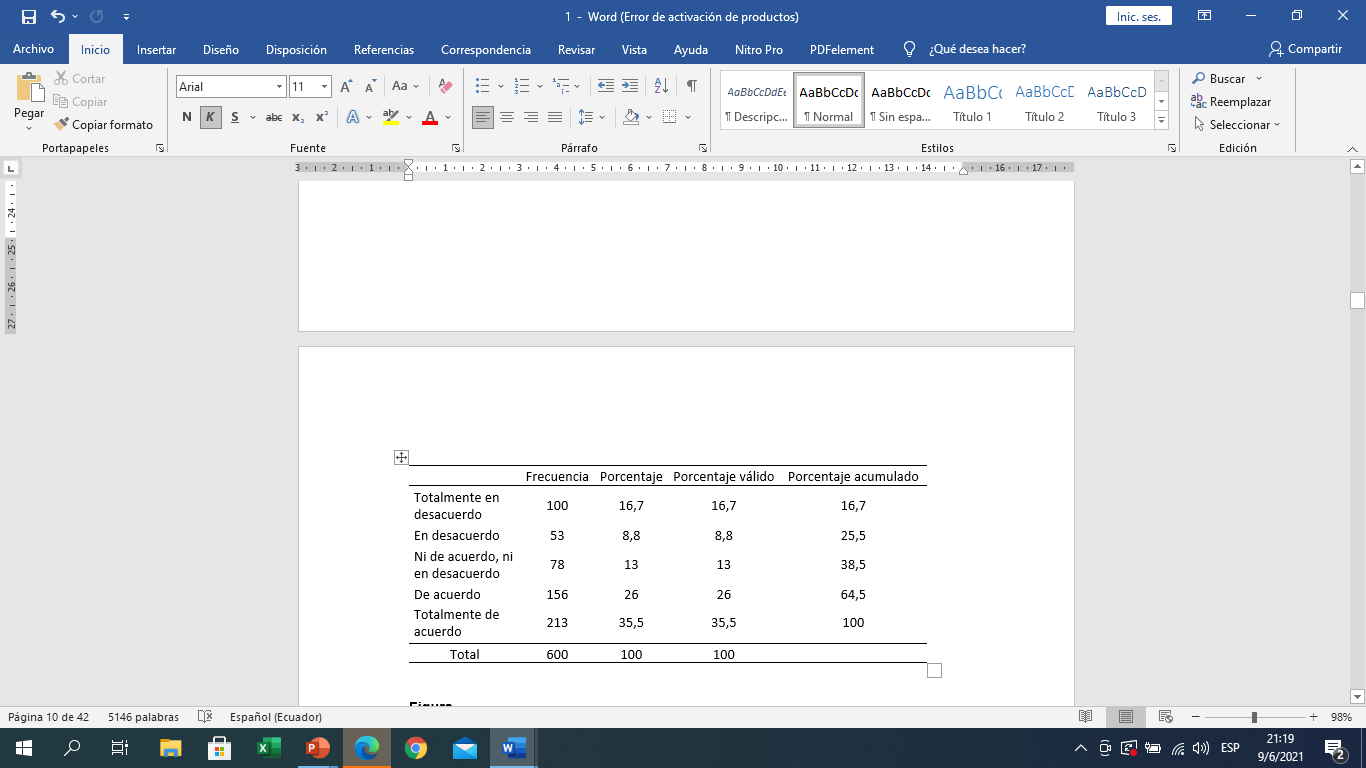 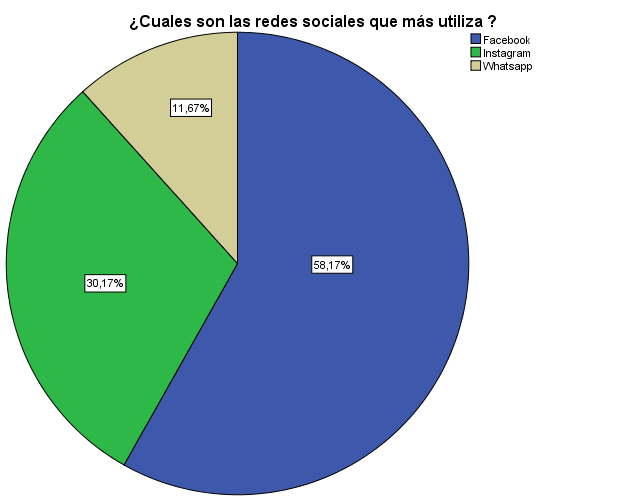 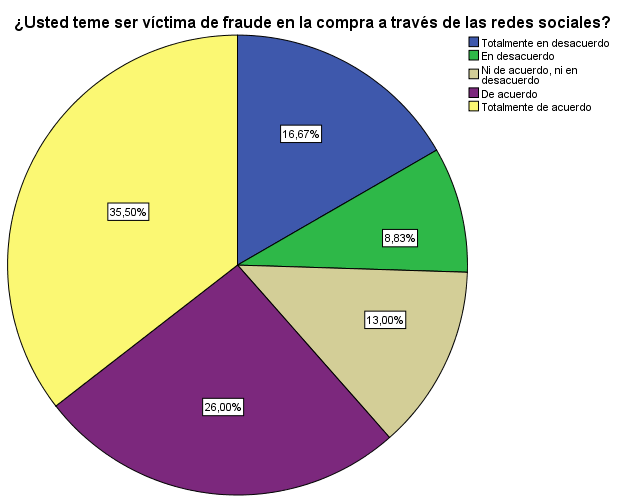 ¿Los productos que recibe a través de las redes sociales son de calidad?
¿La experiencia de compra a través de las redes sociales le genera confianza?
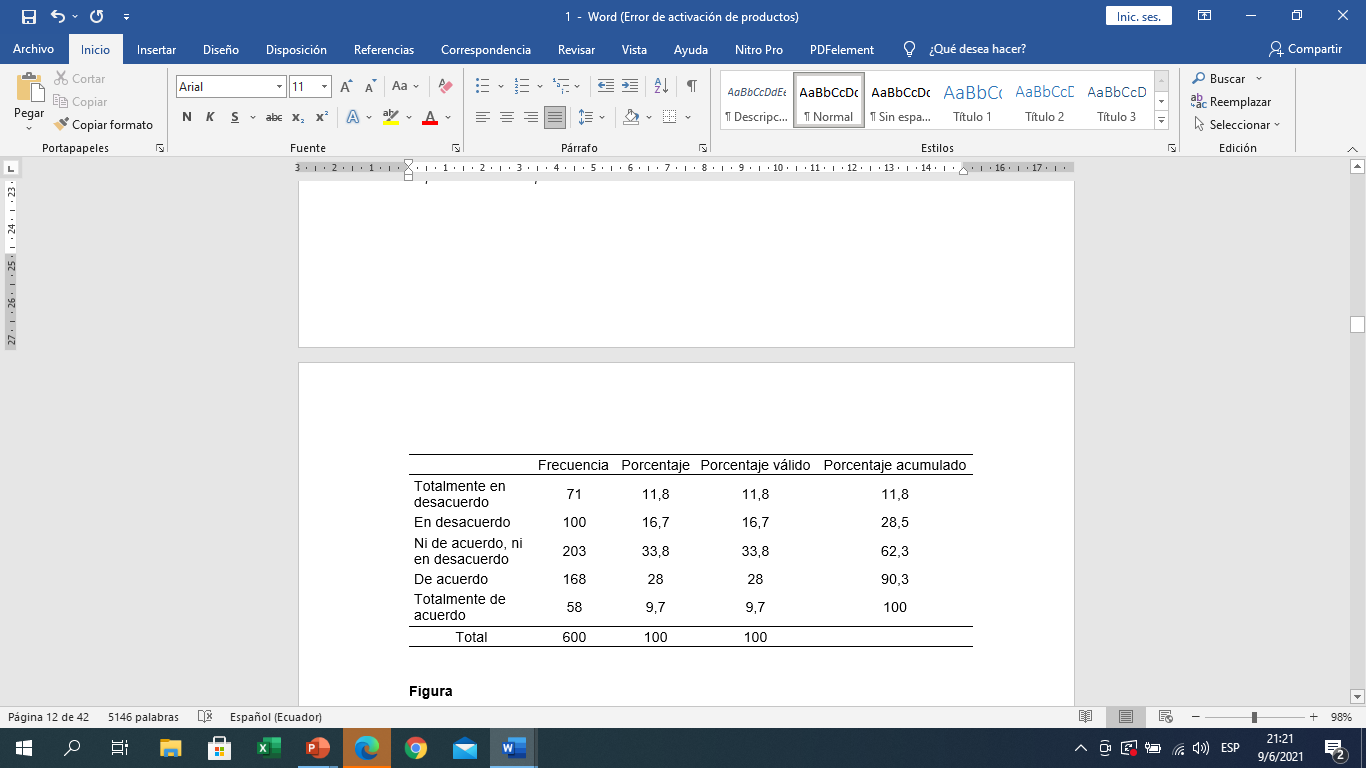 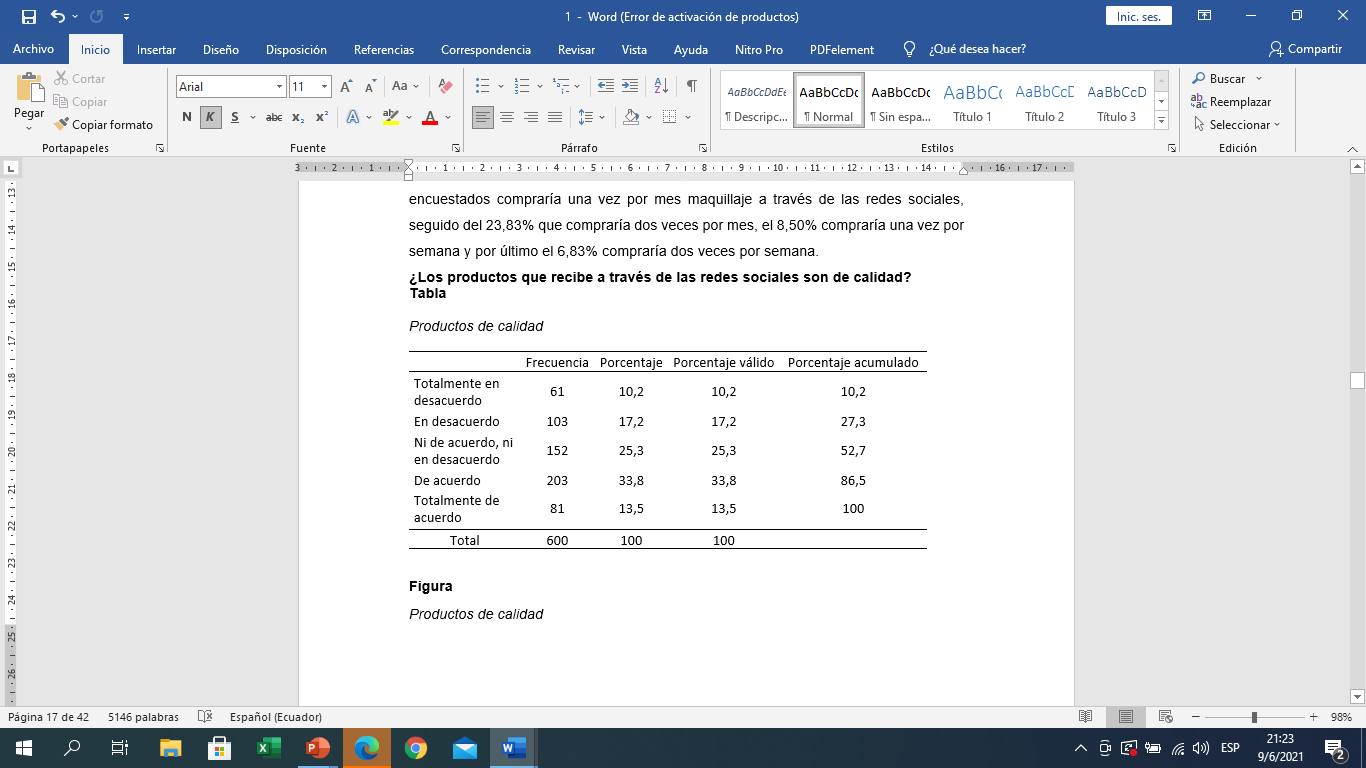 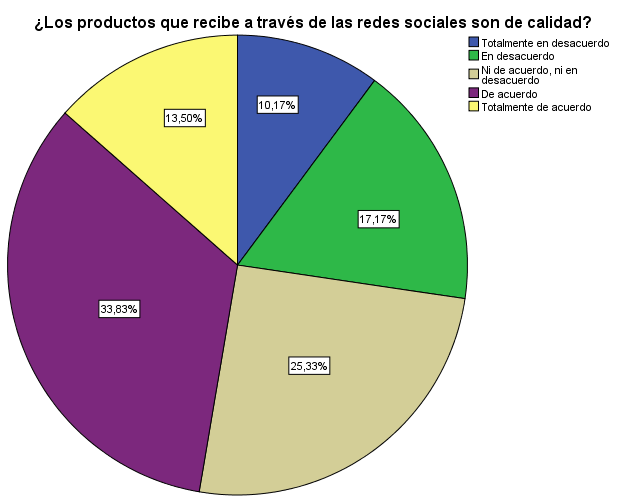 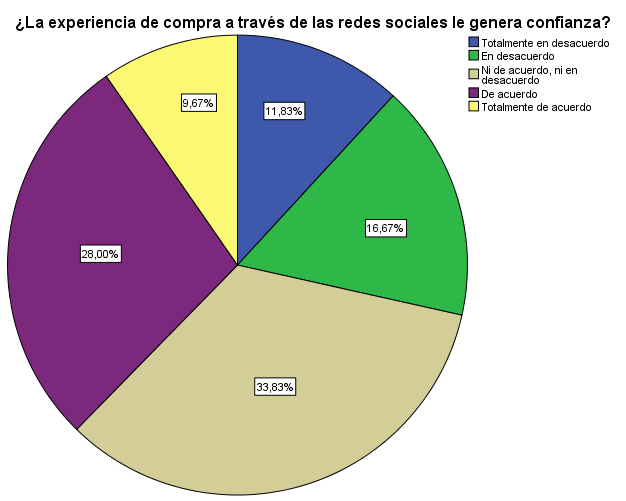 CAPÍTULO IV
ANÁLISIS BIVARIADO
Hipótesis 1 
H1: El uso de las redes sociales influye de manera significativa en la frecuencia de compra de los emprendimientos.
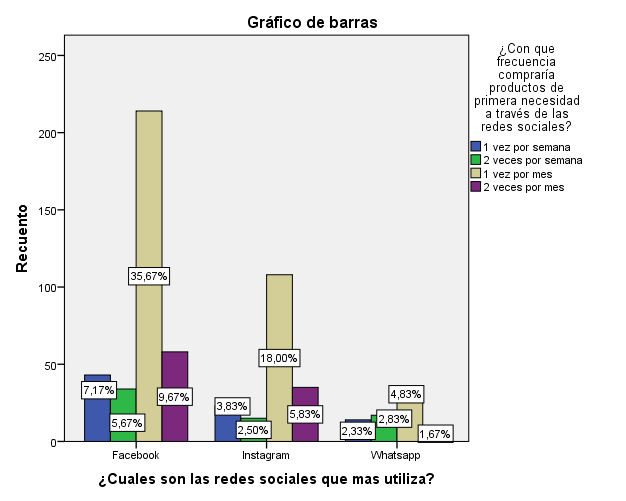 Chi cuadrado red social y frecuencia de compra productos de primera necesidad
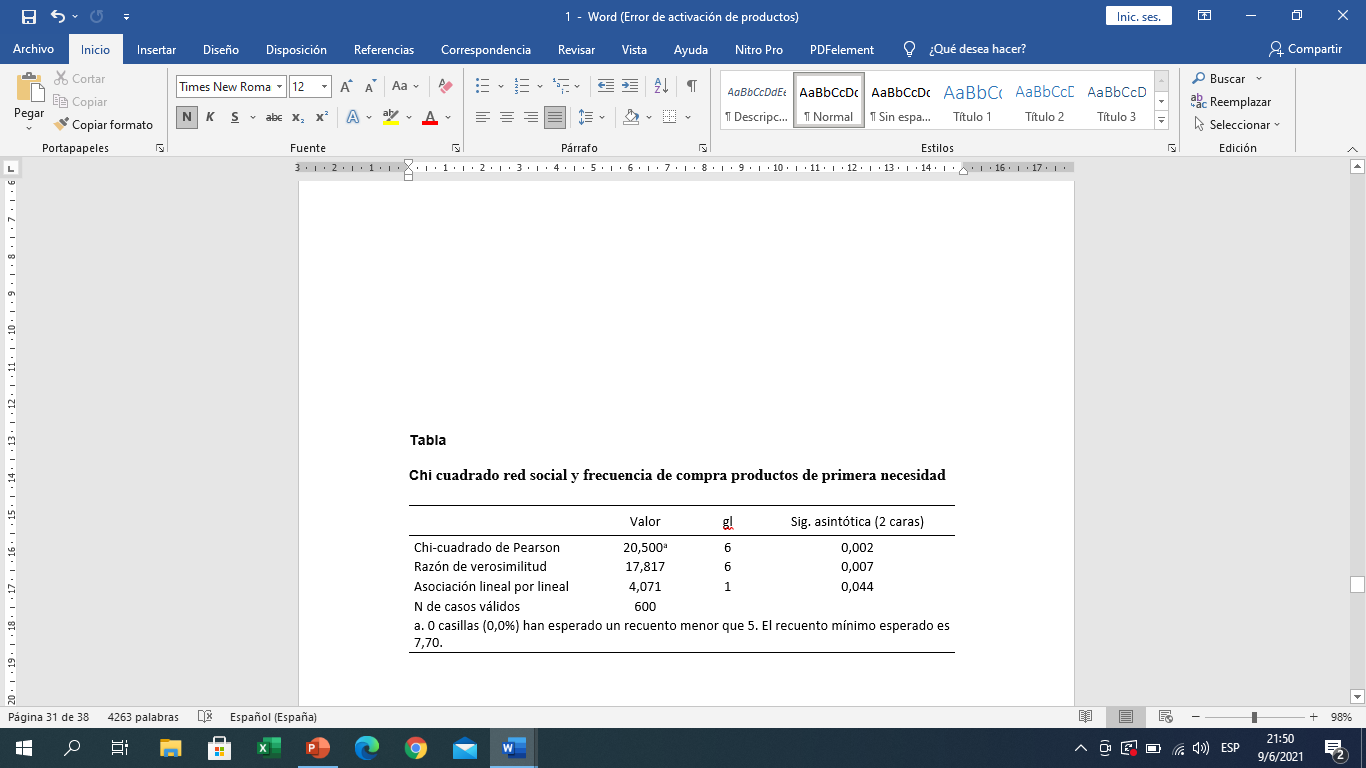 H2: La seguridad influye de manera significativa en la calidad del servicio con respecto a la experiencia de compra, en los emprendimientos a través de las redes sociales.
Chi cuadrado seguridad y experiencia de compra
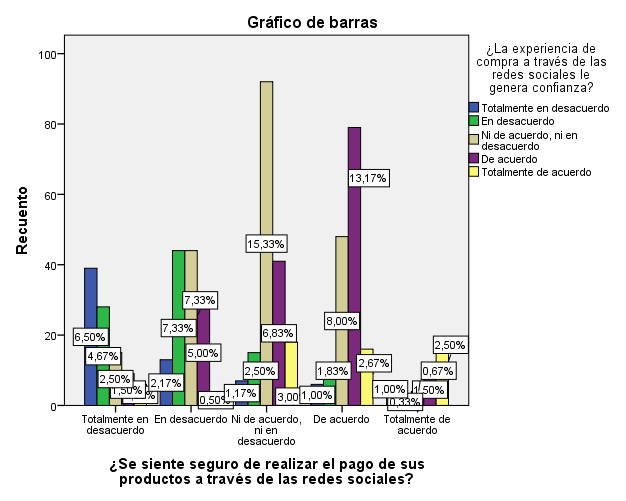 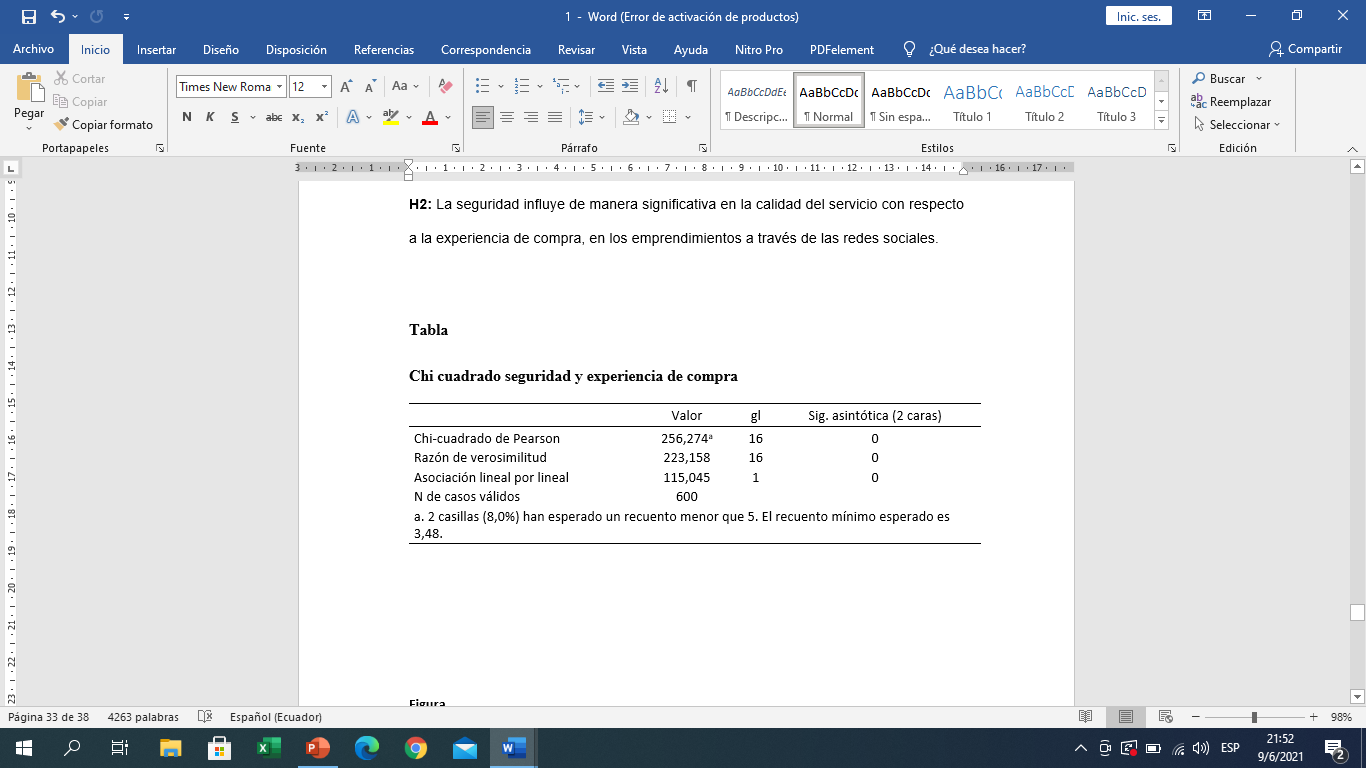 H3: Los elementos tangibles influyen de manera significativa en la calidad del servicio con respecto a la experiencia de compra, en los emprendimientos a través de las redes sociales.
Chi cuadrado elementos tangibles e interacción de las redes sociales
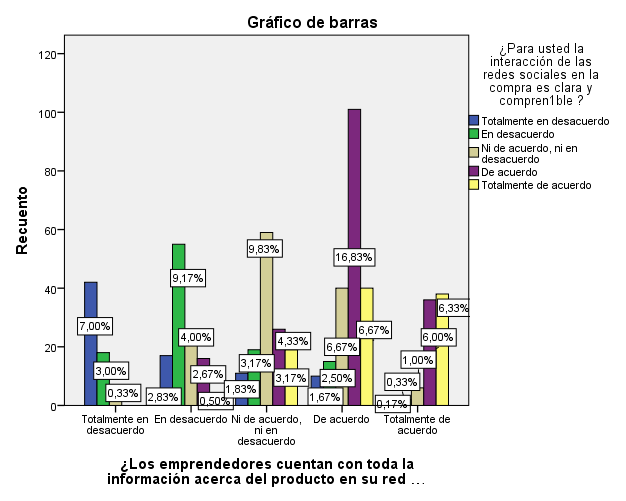 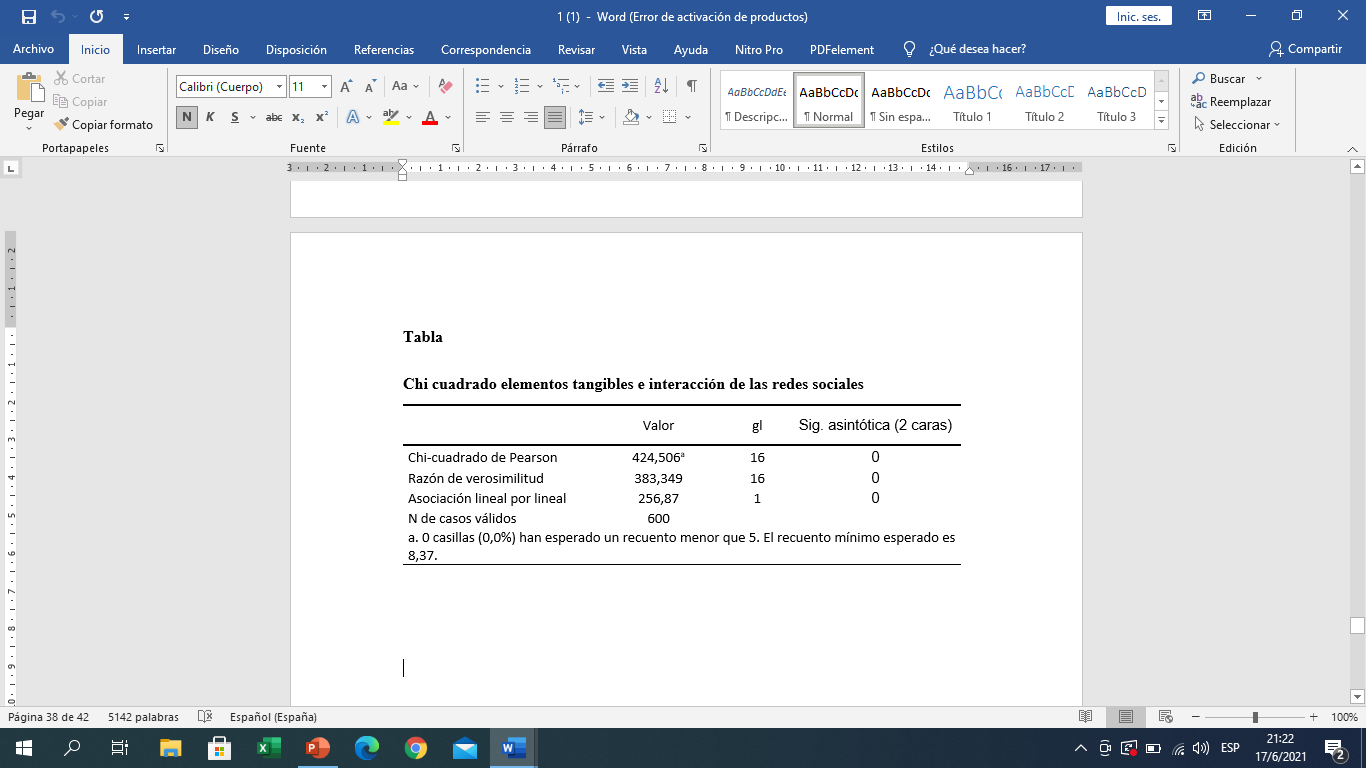 H4: El grado de aceptación y uso de las redes sociales influye de manera significativa en la calidad del servicio con respecto a la experiencia de compra
Chi cuadrado grado de aceptación y uso redes sociales y calidad de servicio
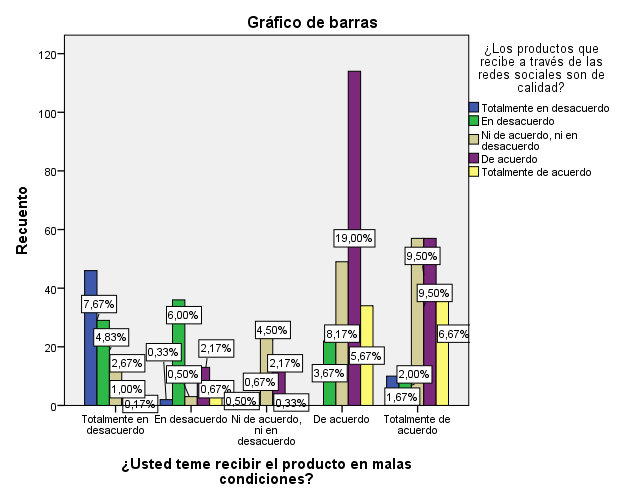 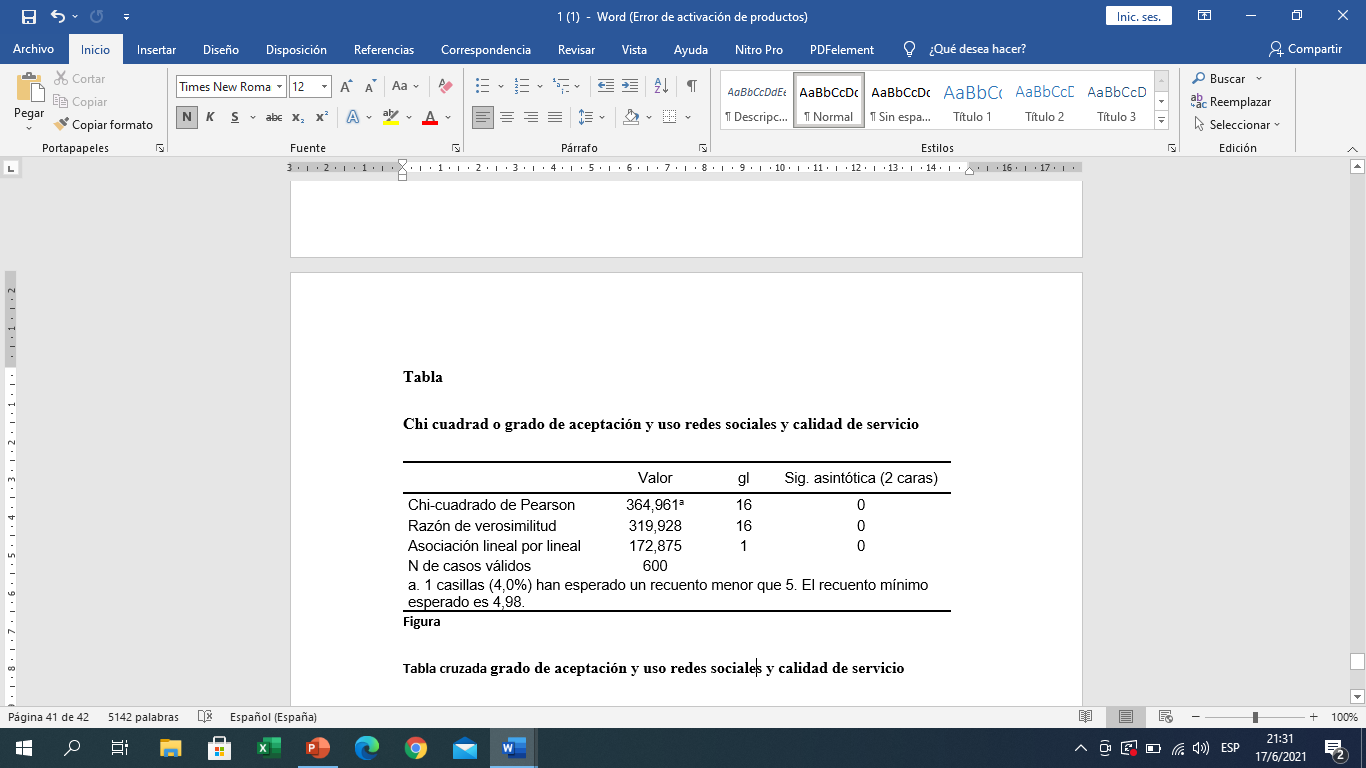 CAPÍTULO V
PROPUESTA
Estrategia para la implementación de servicio a domicilio a través de las redes sociales
Desarrollo de la aplicación móvil
Medidas de bioseguridad
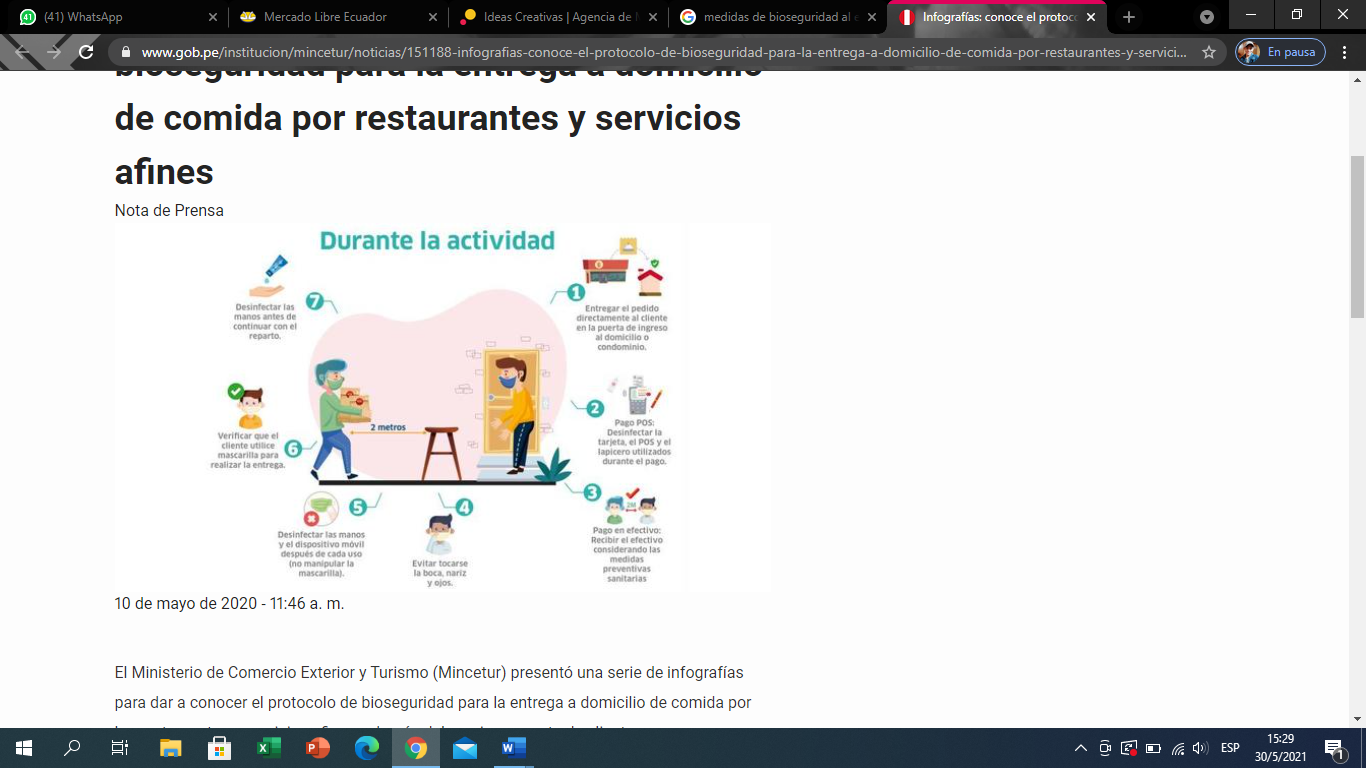 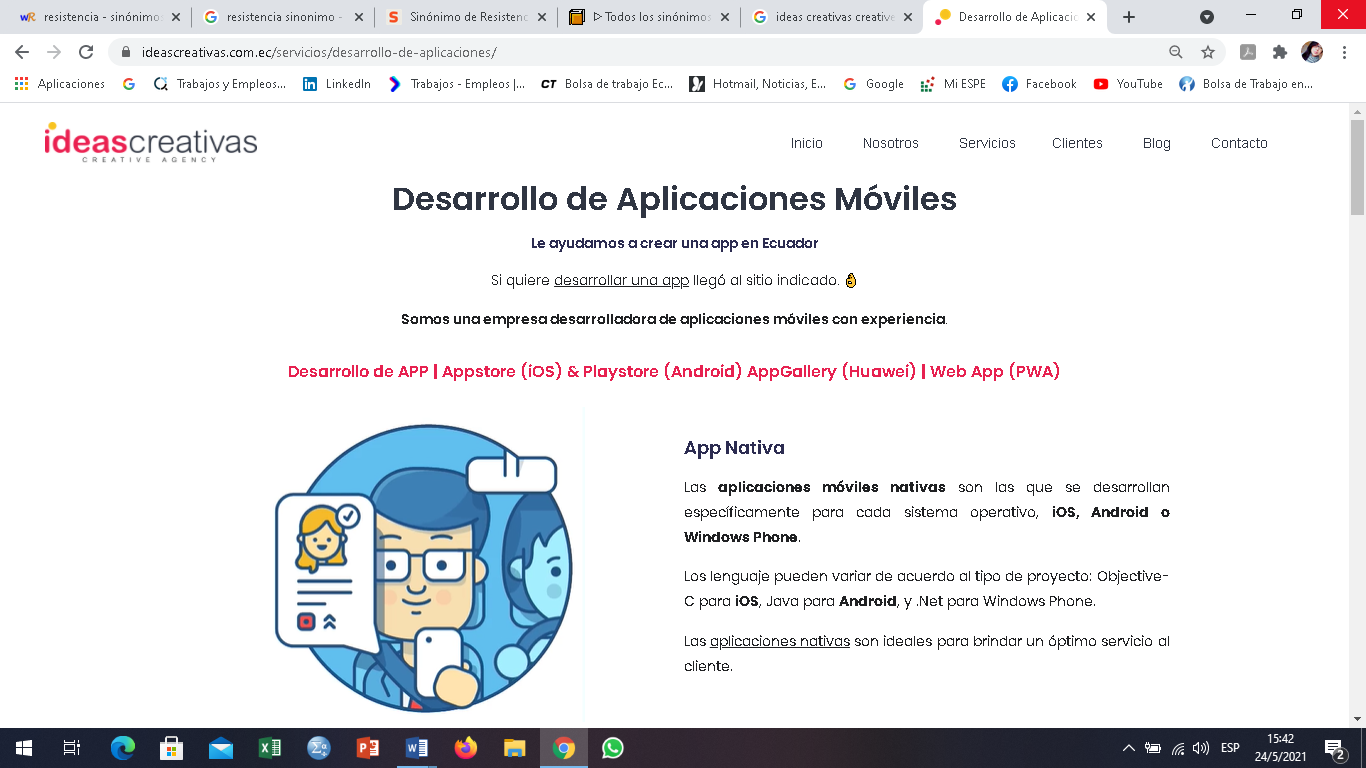 Normas de bioseguridad a cumplir dentro de la aplicación
Modelo de la app
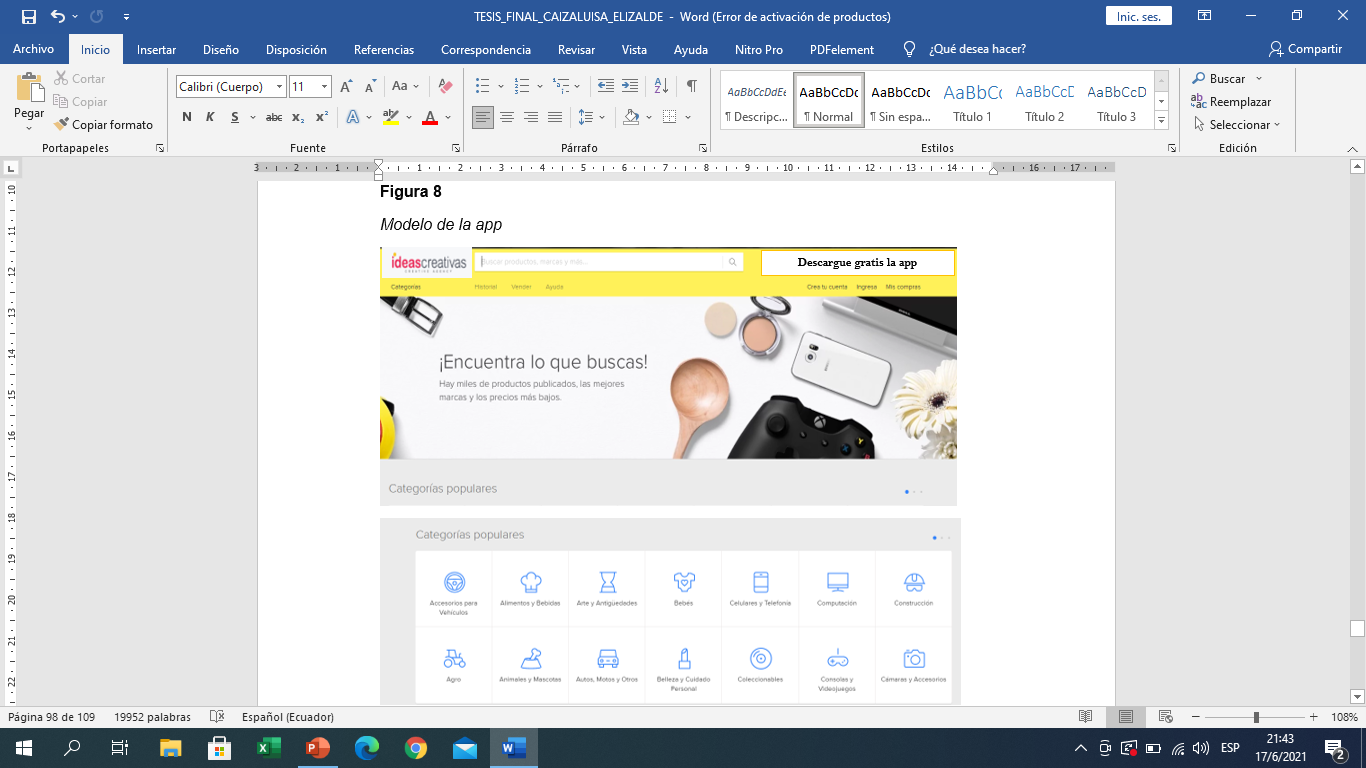 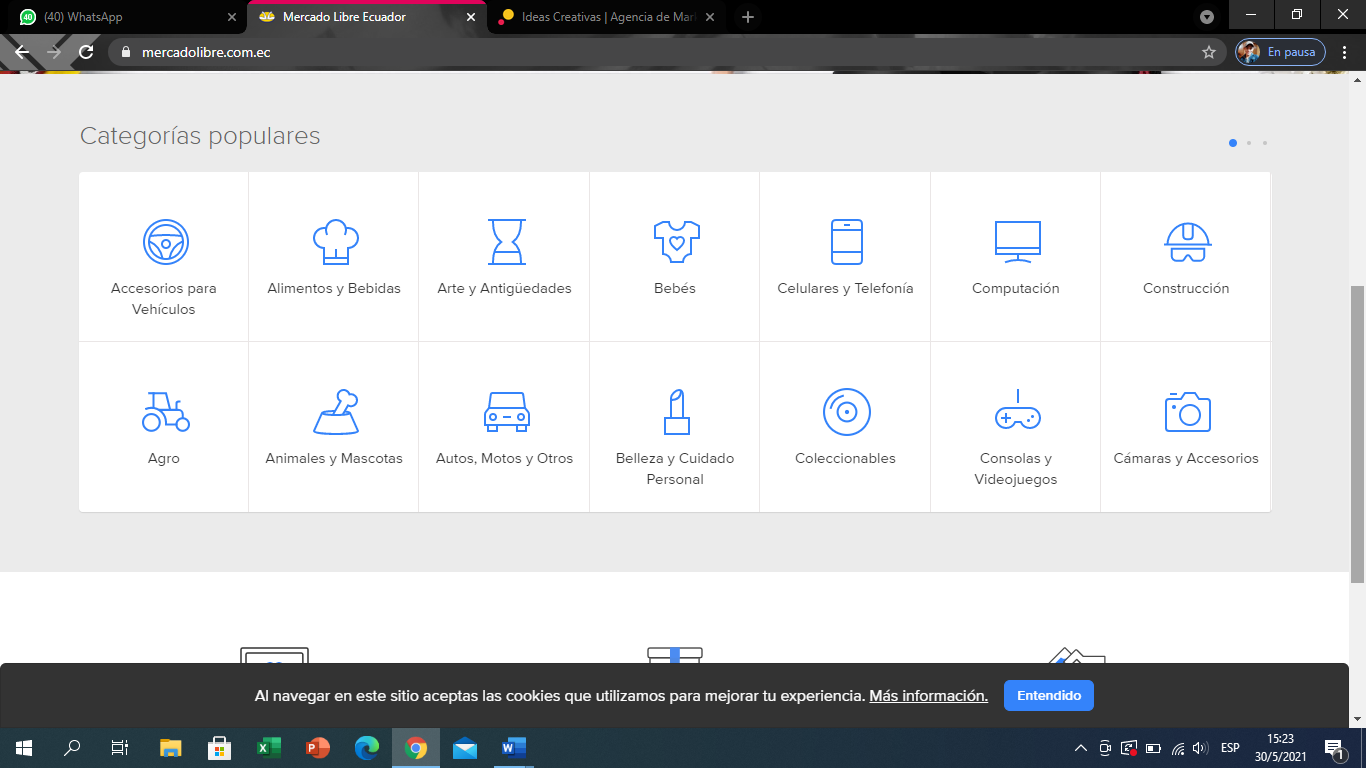 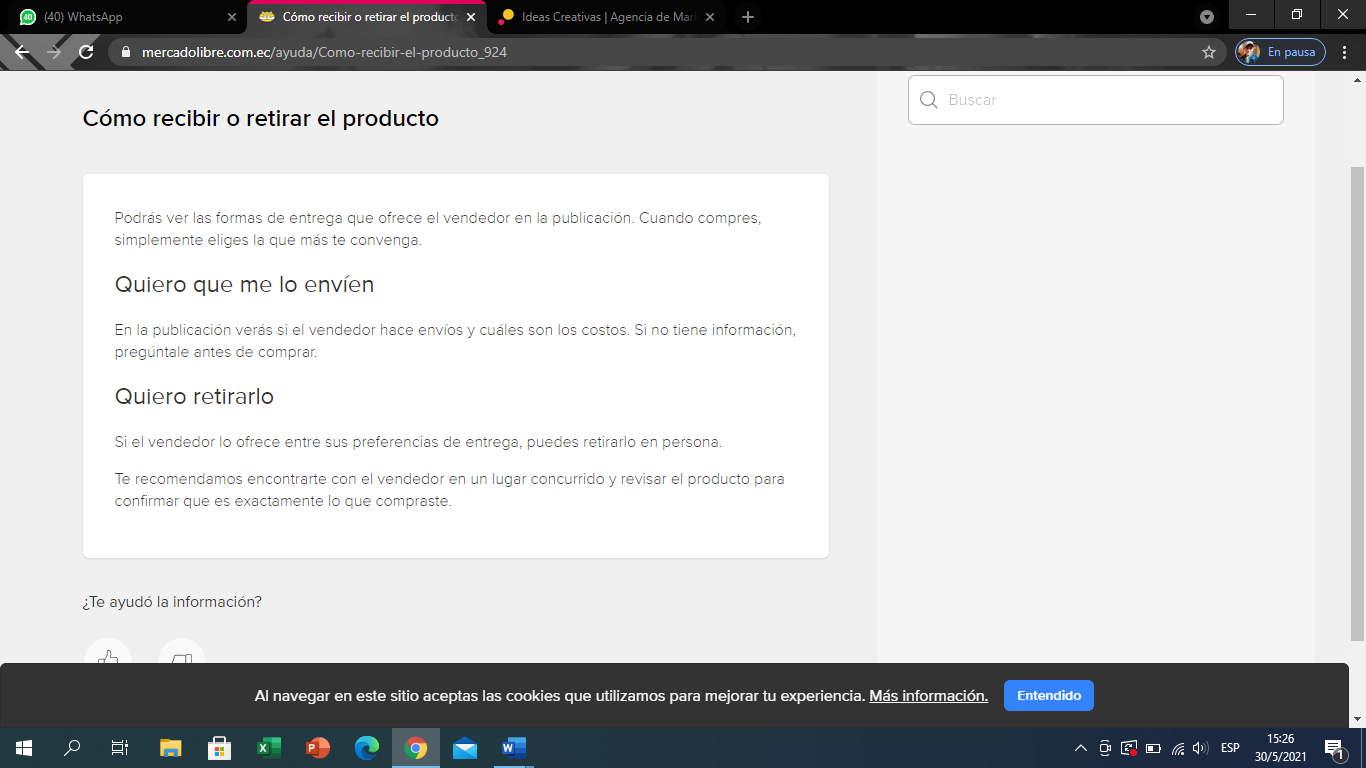 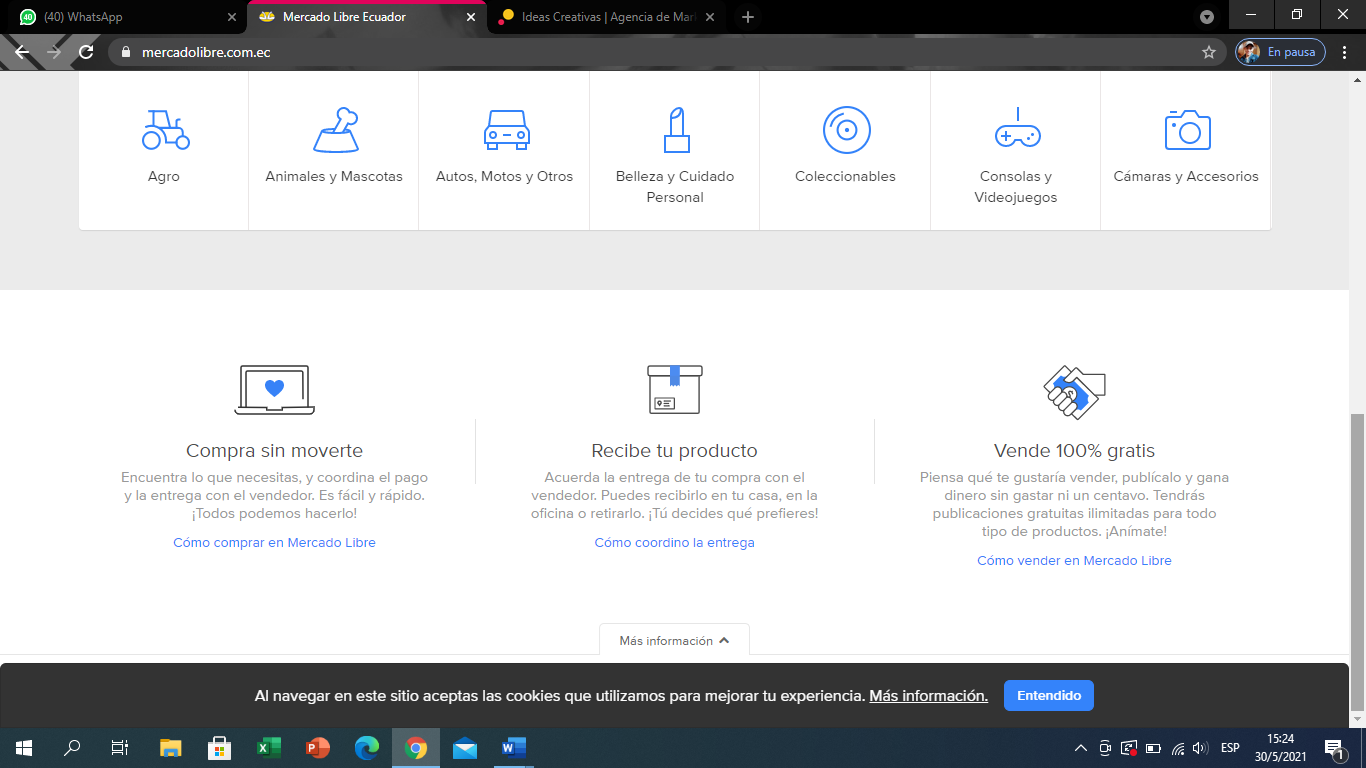 Estrategia para mejorar la comunicación promocional por parte de los emprendedores
Ejemplo pago de publicidad
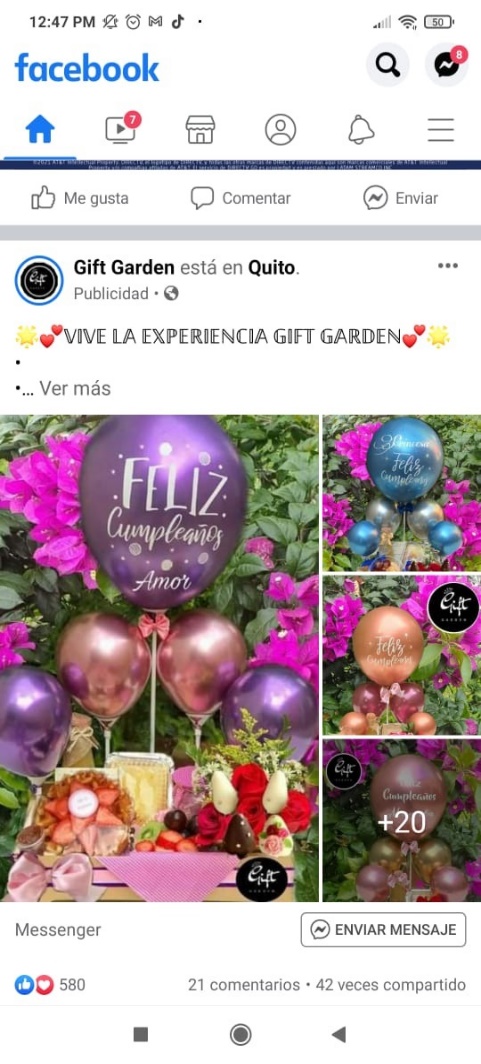 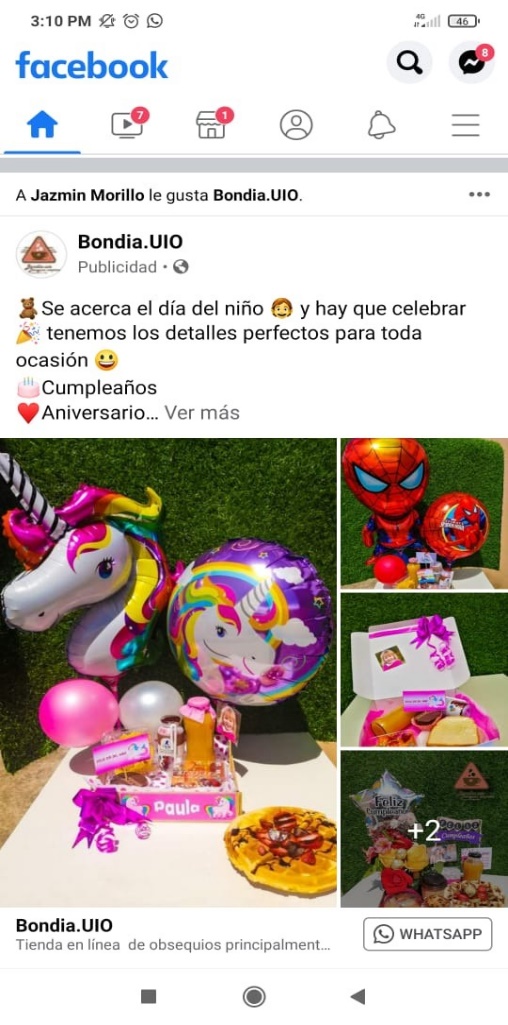 Estrategias para fidelizar a los consumidores
Ejemplo de un giveaway
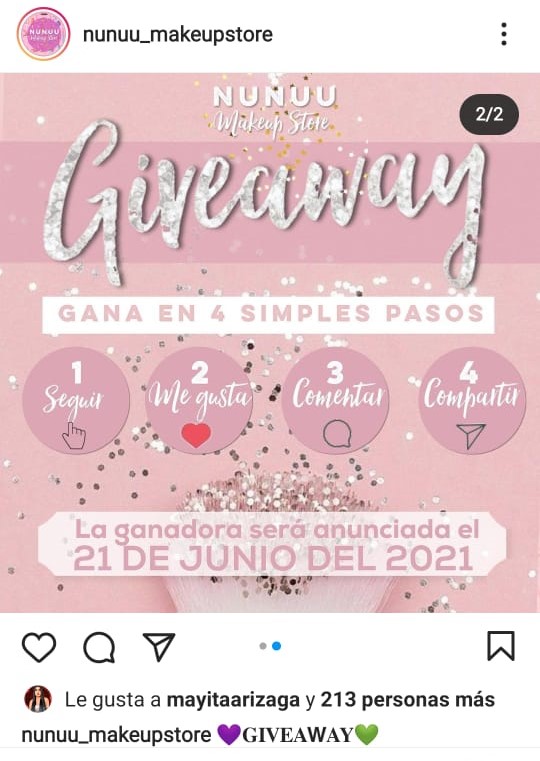 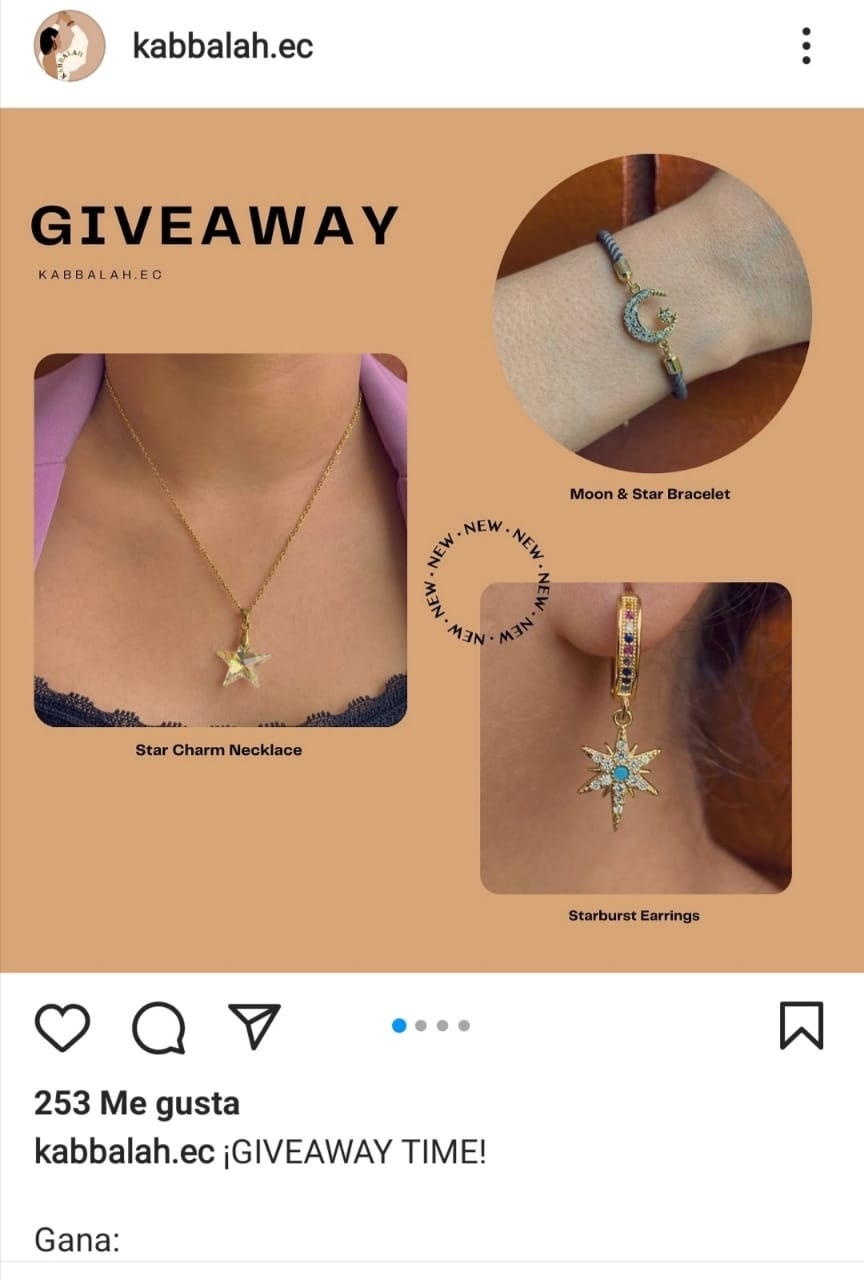 CAPÍTULO VI
Conclusiones
En lo que determina el perfil del consumidores se puede concluir que los consumidores que comprar por medios de las redes sociales tiene un ingreso menor de $400, siendo estos estudiantes universitarios y de secundaria, por otra parte las redes sociales donde más frecuentan son: Facebook e Instagram.
Se puede concluir que los consumidores temen ser víctima de fraude cuando compran a través de las redes sociales, sobre todo a la hora de cancelar por el producto, a la vez temen recibir el producto en malas condiciones, ya que los emprendedores tienen un desconocimiento sobre la utilización de las redes sociales para poder ofrecer productos de calidad, por lo tanto no generan una experiencia de compra positiva. 
En el análisis realizado se pudo evidenciar que la frecuencia de compra de los consumidores a través de las redes sociales la realizan una vez por mes, es importante mencionar que los emprendedores cuenten con toda la información acerca del producto, con la finalidad de que exista una interacción correcta con los clientes para que la compra sea clara y comprensible.
De acuerdo al análisis realizado de cada uno de los elementos del modelo Servqual se pudo evidencia la relación que existe con la variable experiencia de compra y así validar las hipótesis de la investigación, por tanto se concluye que si existe una relación positiva entre la variable independiente calidad del servicio y la variable dependiente experiencia de compra, lo cual indica que los consumidores logran sentirse respaldados al momento de realizar la compra por medio de las redes sociales.
Recomendaciones
Al determinar el perfil de los consumidores que adquieren estos productos a través de las redes sociales tiene un ingreso menos de 400 dólares se debe realizar mayor publicidad para expandir el segmento de mercado e implementar estrategias de fidelización para hacerle sentir al consumidor que pueden confiar en las redes sociales donde adquieren los productos.
Para evitar que los consumidores sientan inseguridad al momento de realizar la compra se recomienda ingresar a la aplicación donde se puede observar el catálogo de los productos que ofertan, promociones. y de esta manera puedan hacer uso de las mismas. En esta aplicación se encuentra toda la información sobre las medidas de seguridad de pago y medidas de bioseguridad al momento de entregar el producto con la finalidad de generar mayor experiencia en la compra y lograr la fidelización. 
Es importante que los emprendedores tengan una actualización constante sobre la información de los productos y promociones ofertados para que los consumidores se sientan seguros de comprar a través de la página, generando confianza y seguridad al momento que el cliente realice una consulta sobre los productos, esto es de gran ayuda para que la frecuencia de compra incremente cada 15 días y puedan subir el volumen de ventas generando mayor rentabilidad. 
En base a los resultados de la presente investigación es importante que los emprendedores tomen medidas e implementen varias estrategias que vayan de la mano con el modelo servqual, para lograr una experiencia de compra, generando productos de calidad y así lograr la fidelización.
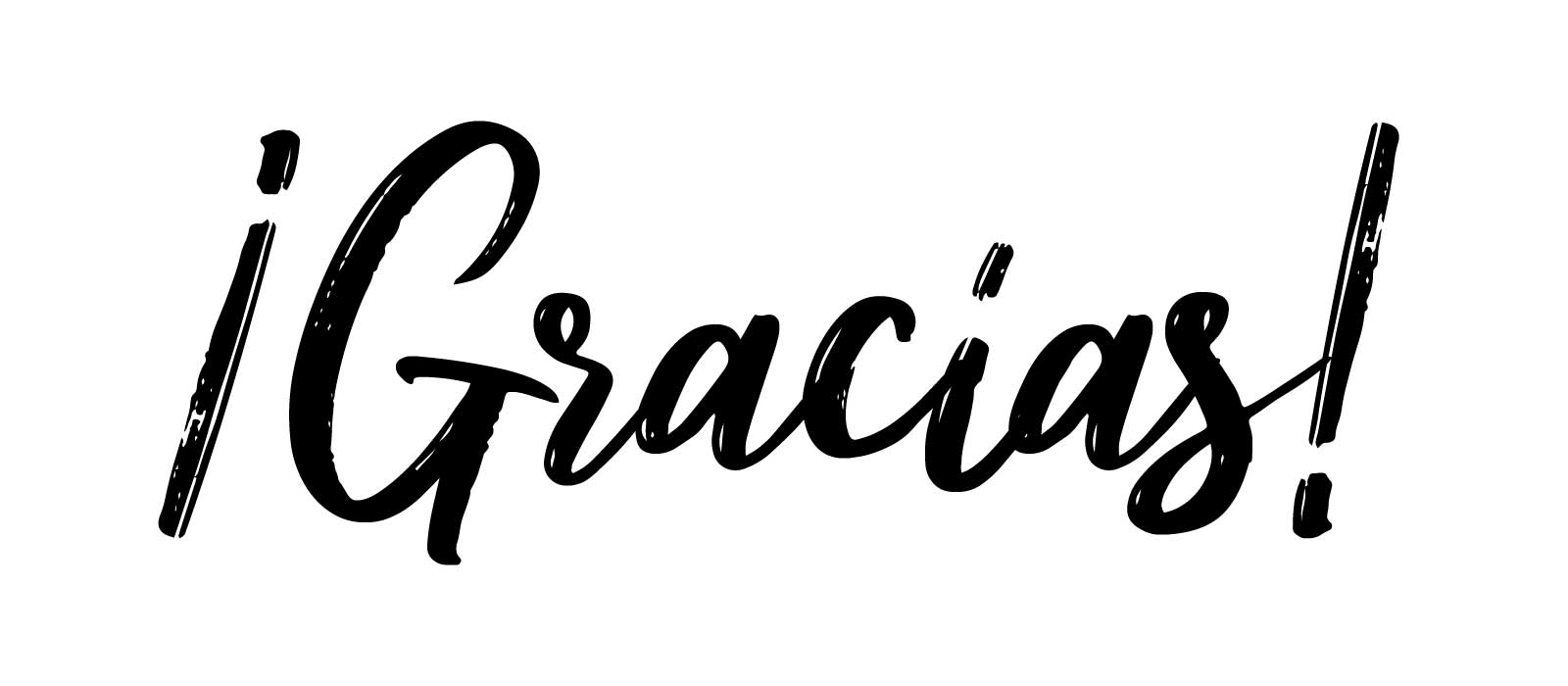